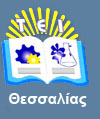 Εισαγωγή στη                     Νοσηλευτική Επιστήμη
Ενότητα 9: Κατάθλιψη – Νοσηλευτικές Παρεμβάσεις.
Κοτρώτσιου Ευαγγελία, 
Καθηγητής,
Τμήμα Νοσηλευτικής,
T.E.I. Θεσσαλίας
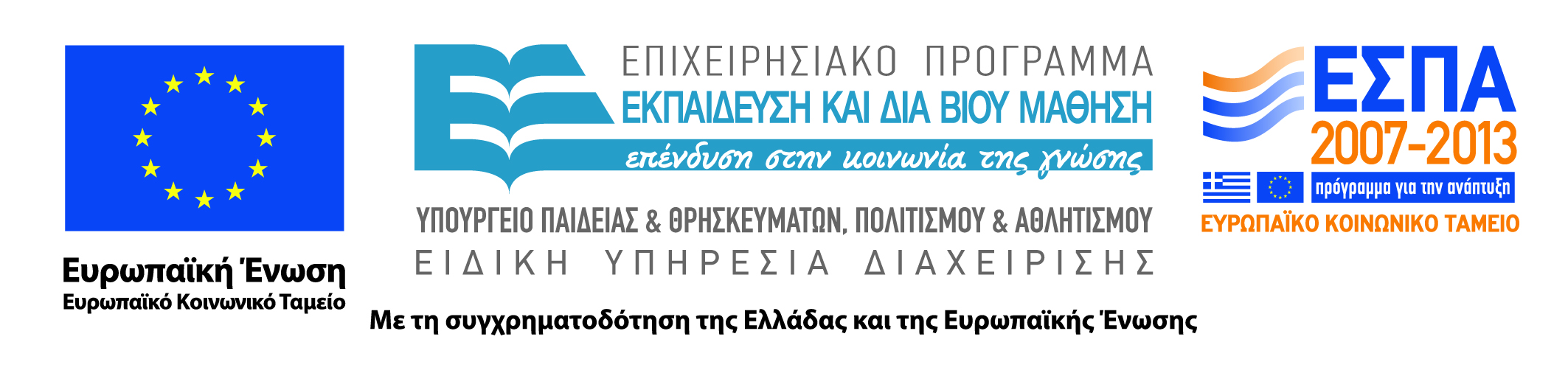 Άδειες Χρήσης
Το παρόν εκπαιδευτικό υλικό υπόκειται σε άδειες χρήσης Creative Commons. 
Για εκπαιδευτικό υλικό, όπως εικόνες, που υπόκειται σε άλλου τύπου άδειας χρήσης, η άδεια χρήσης αναφέρεται ρητώς.
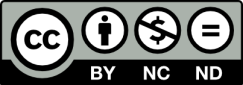 2
Χρηματοδότηση
Το παρόν εκπαιδευτικό υλικό έχει αναπτυχθεί στα πλαίσια του εκπαιδευτικού έργου του διδάσκοντα.
Το έργο υλοποιείται στο πλαίσιο του Επιχειρησιακού Προγράμματος «Εκπαίδευση και Δια Βίου Μάθηση» και συγχρηματοδοτείται από την Ευρωπαϊκή Ένωση (Ευρωπαϊκό Κοινωνικό Ταμείο) και από εθνικούς πόρους.
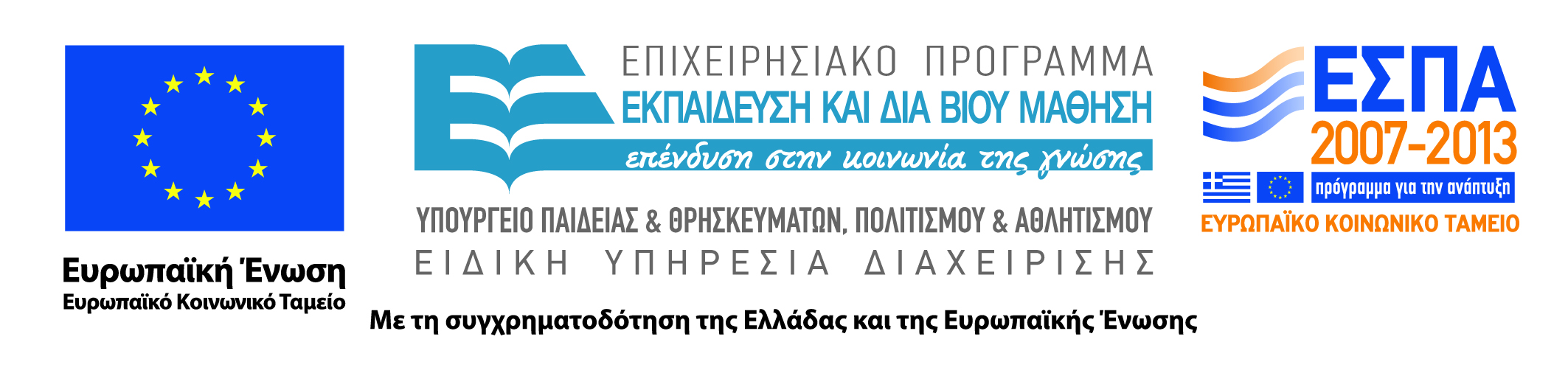 3
Σκοποί  ενότητας
Να έχει τη δυνατότητα ο φοιτητής :
..
Κατάθλιψη – Νοσηλευτικές Παρεμβάσεις
4
Περιεχόμενα ενότητας
Νοσηλευτική Φροντίδα Καταθλιπτικού Ασθενούς.
Νοσηλευτικές Παρεμβάσεις.
Ειδικές οδηγίες νοσηλευτικής φροντίδας. 
Νοσηλευτικές Ευθύνες κατά τη χορηγηση φαρμάκων.
Κατάθλιψη – Νοσηλευτικές Παρεμβάσεις
5
Νοσηλευτική Φροντίδα              Καταθλιπτικού Ασθενούς
Η νοσηλευτική έχει την αποστολή να βοηθήσει τον καταθλιπτικό ασθενή στην προσπάθεια να επιτύχει μια ψυχοσωματική και πνευματική ανανέωση, να ξαναβρεί την ζωτικότητα  και την αγάπη για τη ζωή, να αισθανθεί ότι έχει προσωπική αξία και ικανότητες.
Κατάθλιψη – Νοσηλευτικές Παρεμβάσεις
6
3 ομάδες αναγκών
Άμεσες ανάγκες σχετιζόμενες με την απειλή της ζωής και την ασφάλεια του αρρώστου π.χ. πρόληψη αυτοκτονίας.
Βραχυπρόθεσμες ανάγκες που αφορούν τη νοσηλεία, θεραπεία και την προετοιμασία να βγει από το νοσοκομείο.
Μακροπρόθεσμες ανάγκες που αναφέρονται στην εκπαίδευση του αρρώστου και της οικογένειάς του για την πρόληψη υποτροπής της κατάθλιψης ή την έγκαιρη αναγνώριση και αντιμετώπισή της.
Κατάθλιψη – Νοσηλευτικές Παρεμβάσεις
7
Νοσηλευτικές Διαγνώσεις για την Κατάθλιψη
Μεγάλος κίνδυνος βίας κατά του ίδιου.

Νοσηλευτικοί Σκοποί : 
Ο ασθενής να εκφράζει λεκτικά τις ιδέες αυτοκτονίας.
Ο ασθενής να συμφωνήσει να ειδοποιεί άτομα της οικογένειας ή νοσηλευτές σε περίπτωση που οι επικίνδυνοι ιδεασμοί γι‘ αυτόν αυξηθούν.
Ο ασθενής να αρχίσει να κάνει σχέδια για το μέλλον του μετά τη λήξη της κατάθλιψης.
Κατάθλιψη – Νοσηλευτικές Παρεμβάσεις
8
Νοσηλευτικές Παρεμβάσεις (1)
Εκτίμηση της παρουσίας παραγόντων επικινδυνότητας για αυτοκτονία, παρατηρώντας τον άρρωστο, τη συμπεριφορά του, τις κινήσεις του, ιστορικό προηγούμενης απόπειρας.
Αξιολόγηση της πιθανότητας αυτοτραυματισμού.
Απομάκρυνση επικίνδυνων αντικειμένων από το χώρο (μαντήλια, ζώνες, ξυραφάκια) και συνεχής επιτήρηση από το προσωπικό.
Εκτίμηση της κατάστασης κοινωνικών στηριγμάτων γιατί αυτά βοηθούν τον ασθενή να περάσει τη χειρότερη φάση της νόσου.
Εξήγηση στον άρρωστο από το Νοσηλευτή ότι ενδιαφέρεται για τον ίδιο και την ασφάλειά του. Στενή παρακολούθηση συνεχής ή ανά 15 λεπτά σε περίπτωση μεγάλου κινδύνου. Προσωπική παρατήρηση κατά τη χορήγηση φαρμάκων. Πολλές φορές οι ασθενείς δεν παίρνουν τα φάρμακα.
Κατάθλιψη – Νοσηλευτικές Παρεμβάσεις
9
Κοινωνική Απομόνωση (2)
Νοσηλευτικοί Σκοποί :
Ο ασθενής να παρακολουθεί ομάδες και γεύματα στη μονάδα σύμφωνα με το πρόγραμμα.
Να αρχίσει να συναλλάσσεται με τους συνασθενείς και το προσωπικό της ομάδας.
Να αυξήσει τις κοινωνικές συναλλαγές με την οικογένεια και τους φίλους.
Κατάθλιψη – Νοσηλευτικές Παρεμβάσεις
10
Νοσηλευτικές Παρεμβάσεις (2)
Να εκτιμηθεί το επίπεδο συναλλαγής του ασθενή με τους συνασθενείς και το προσωπικό.
Παρότρυνση να παρακολουθεί τις ομάδες της μονάδας.
Βοήθεια να ελαχιστοποιηθεί ο αριθμός αρνητικών εκδηλώσεων για τον ίδιο στις ομάδες.
Κατάθλιψη – Νοσηλευτικές Παρεμβάσεις
11
Διαταραχή της Αυτοεκτίμησης (3)
Σχετίζεται με τις ψυχολογικές συνέπειες της κατάθλιψης. Παρουσιάζονται υπερβολικά και αβάσιμα αισθήματα ντροπής και ενοχής. 
Ο άρρωστος παρουσιάζει αρνητισμό για τον εαυτό του, εκφράσεις ντροπής - ενοχής και είναι υπερευαίσθητος στην αδικία και την κριτική.
Κατάθλιψη – Νοσηλευτικές Παρεμβάσεις
12
Νοσηλευτικός Σκοπός: (3)
Ο ασθενής να μειώσει τις αρνητικές εκδηλώσεις.
Κατάθλιψη – Νοσηλευτικές Παρεμβάσεις
13
Νοσηλευτικές Παρεμβάσεις: (3)
Παρότρυνση για παρακολούθηση ομάδων.
Ενημέρωση ότι οι έμμονες αρνητικές σκέψεις είναι μέρος της κατάθλιψης.
Εκτίμηση της συχνότητας των αρνητικών σκέψεων καθώς προχωράει η θεραπεία.
Παροχή βοήθειας για να θέσει ρεαλιστικές προσδοκίες.
Κατάθλιψη – Νοσηλευτικές Παρεμβάσεις
14
Απελπισία (4)
Τα χαρακτηριστικά της είναι : 
Παθητικότητα.
Μειωμένη λεκτική επικοινωνία. 
Μειωμένη οπτική επαφή.
Αυξημένοι αναστεναγμοί.
Έλλειψη πρωτοβουλίας.
Μειωμένη όρεξη.
Σήκωμα ώμων αντί για απάντηση.
Κατάθλιψη – Νοσηλευτικές Παρεμβάσεις
15
Νοσηλευτικός Σκοπός: (4)
Να αρχίσει ο ασθενής να συμμετέχει σε δραστηριότητες της μονάδας.
Κατάθλιψη – Νοσηλευτικές Παρεμβάσεις
16
Νοσηλευτικές Παρεμβάσεις:(4)
1.    Διαβεβαίωση του ασθενούς ότι η απελπισία είναι σύμπτωμα της κατάθλιψης και ότι θα βελτιωθεί.
2.     Ενθάρρυνση της οικογένειας - οικείων προσώπων να επισκέπτονται τον ασθενή.
Κατάθλιψη – Νοσηλευτικές Παρεμβάσεις
17
Αδυναμία (5)
Σχετίζεται με την έλλειψη ψυχικής ενέργειας για να πάρει αποφάσεις και να συμμετάσχει ενεργητικά στη ζωή. 
Χαρακτηριστικά της είναι:
 Μη συμμετοχή στη λήψη αποφάσεων.
 Έκφραση αμφιβολίας για την εκτέλεση ρόλων.
 Παθητικότητα.
Κατάθλιψη – Νοσηλευτικές Παρεμβάσεις
18
Νοσηλευτικός Σκοπός:(5)
Ο ασθενής να δείξει ενεργητική εμπλοκή στις δραστηριότητες της ζωής.
Κατάθλιψη – Νοσηλευτικές Παρεμβάσεις
19
Νοσηλευτικές παρεμβάσεις: (5)
1.  Εκτίμηση του αντίκτυπου των αισθημάτων αδυναμίας στη ζωή και στις σχέσεις με τους άλλους διότι έτσι εξακριβώνεται η σοβαρότητα των αισθημάτων αδυναμίας.
2. Εκτίμηση προηγούμενων καταστάσεων αισθημάτων αδυναμίας διότι έτσι εξακριβώνεται εάν αυτή η συμπεριφορά είναι καινούργια ή επαναλαμβάνεται ένα γνωστό μοτίβο.
3. Συζήτηση των συναισθημάτων για τη γνωστοποίηση των αναγκών και του φόβου αυτοέκφρασης.
4. Βοήθεια να τεθούν ρεαλιστικοί καθημερινοί στόχοι τους οποίους ελέγχει ο ασθενής.
Κατάθλιψη – Νοσηλευτικές Παρεμβάσεις
20
Αυτοκτονικός Ιδεασμός (6)
Η αυτοκτονία συμβαίνει ως δυσπροσαρμοστική αντίδραση σε προβληματικές περιστάσεις της ζωής σε ενδοπροσωπικό και διαπροσωπικό πλαίσιο. Ως μεμονωμένη πράξη, η αυτοκτονία φαίνεται να είναι το τελευταίο δραματικό μήνυμα ενός ατόμου προς τους άλλους και προς τη ζωή. Η αυτοκτονία ως πρόωρη έξοδος από τη ζωή προκαλεί σύγχυση, όχι μόνο στην οικογένεια και στους φίλους του ατόμου που την δοκιμάζει αλλά και σε πολλούς γιατρούς και νοσηλευτές. Η αυτοκτονία στο περιβάλλον του νοσοκομείου χαρακτηρίζεται ως η "καρδιακή ανακοπή" του ψυχιατρικού τμήματος.
Κατάθλιψη – Νοσηλευτικές Παρεμβάσεις
21
Παράγοντες επικινδυνότητας
Το ιστορικό προηγούμενης απόπειρας.
Προηγούμενες εισαγωγές στο ψυχιατρείο.
Ιστορικό αυτοκτονίας μέλους της ίδιας οικογένειας.
Έλλειψη υποστηρικτικών προσώπων.
Διαταραγμένες οικογενειακές σχέσεις.
Κατάθλιψη – Νοσηλευτικές Παρεμβάσεις
22
Νοσηλευτικοί Σκοποί και Παρεμβάσεις
Πρόληψη αυτοκτονίας
Ο άρρωστος πρέπει να προστατευθεί για να μην βλάψει τον εαυτό του. Δίνεται προτεραιότητα σε ενέργειες που σώζουν τη ζωή : 
Στενή παρακολούθηση.
Απομάκρυνση επικίνδυνων αντικειμένων .
Δημιουργία ασφαλούς περιβάλλοντος.
Εκπλήρωση των βασικών του αναγκών.
Αύξηση της αυτοεκτίμησης του αρρώστου.
Κατάθλιψη – Νοσηλευτικές Παρεμβάσεις
23
Παρεμβάσεις
Αποδοχή βοήθειας από την οικογένεια.
Κινητοποίηση της κοινωνικής υποστήριξης. Η κοινωνική απομόνωση οδηγεί σε χαμηλή αυτοεκτίμηση και κατάθλιψη που διατηρούν την αυτό-καταστροφική συμπεριφορά. Γι‘ αυτό παροτρύνονται σημαντικά πρόσωπα για τον άρρωστο να επικοινωνούν μαζί του εποικοδομητικά.
Κατάθλιψη – Νοσηλευτικές Παρεμβάσεις
24
Ειδικές οδηγίες νοσηλευτικής φροντίδας (1)
Λαμβάνετε κάθε απειλή στα σοβαρά και την αξιολογείτε.
Μιλάτε για την αυτοκτονία ανοιχτά και απευθείας. Η ερώτηση για αυτή δεν βάζει την ιδέα στο μυαλό του αρρώστου.
Εφαρμόζετε τα προφυλακτικά μέτρα κατά της αυτοκτονίας που μεταξύ άλλων περιλαμβάνουν έλεγχο του αρρώστου ανά 15 λεπτά.
Ζητάτε από τον άρρωστο να παραμένει σε κοινούς χώρους.
Ο άρρωστος πρέπει να τοποθετείται σε δωμάτιο προσιτό για εύκολη παρατήρηση και να ερευνάται συχνά.
Οργανώστε σχέδιο φροντίδας για τον άρρωστο. Συζητήστε όλα τα σοβαρά προβλήματα. Γράψτε το σχέδιο σημειώνοντας ποιος είναι υπεύθυνος και για ποιες ενέργειες.
Στο νοσηλευτικό τμήμα κύριος σκοπός αντιμετώπισης του αυτοκτονικού αρρώστου είναι η διάσωση της ζωής του. Το προσωπικό πρέπει να είναι άριστο στις τεχνικές παρεμβάσεις του και πρέπει να εξασφαλίζεται ομαλή και γρήγορη μεταφορά του αρρώστου σε άλλες υπηρεσίες.
Κατάθλιψη – Νοσηλευτικές Παρεμβάσεις
25
Ειδικές οδηγίες νοσηλευτικής φροντίδας (2)
8.   Απομακρύνετε και αφαιρείτε από την κατοχή του φάρμακα και άλλα βλαπτικά είδη.
9.  Κάνετε σωματική εξέταση του αρρώστου. Βρέθηκε άρρωστη που είχε τραυματίσει σοβαρά το σώμα της πριν την εισαγωγή της στο νοσοκομείο.
10.  Φανταστείτε ότι οι άνθρωποι μπορούν να αυτοκτονήσουν χρησιμοποιώντας κορδόνια παπουτσιών, ζώνες, επιδέσμους, εργαλεία). Ξυράφια έχουν βρεθεί μέσα σε βιβλία. Σπίρτα κρύβονται εύκολα. Λάμπες φωτισμού μπορεί να σπάσουν και να χρησιμοποιηθούν για αυτοτραυματισμό όπως και σπιράλ από το μπλοκ σημειώσεων. Άρρωστοι ενδέχεται να πνιγούν στη μπανιέρα, να βάλουν φωτιά στον εαυτό τους και να καταπιούν χλωρίνη που βρίσκουν στο τροχοφόρο της καθαριότητας.
Κατάθλιψη – Νοσηλευτικές Παρεμβάσεις
26
Καλό είναι σε κάθε ψυχιατρικό τμήμα να υπάρχει ένα πρωτόκολλο προφυλακτικών μέτρων για τους αυτοκτονικούς αρρώστους που να ακολουθείται.
Κατάθλιψη – Νοσηλευτικές Παρεμβάσεις
27
Νοσηλευτικές Ευθύνες κατά τη χορήγηση Αντικαταθλιπτικών Φαρμάκων
Τα αντικαταθλιπτικά φάρμακα χρησιμοποιούνται για να ανυψώσουν τη διάθεση και να ανακουφίσουν άλλα συμπτώματα της κατάθλιψης. Δρουν στον εγκέφαλο και προκαλούν αύξηση της συγκέντρωσης νορεπινεφρίνης και σεροτονίνης.
  Δεν θεραπεύουν τα υποκείμενα αίτια της κατάθλιψης αλλά καλύπτουν τα συμπτώματα και μειώνουν τις πιθανότητες υποτροπής. Χορηγούνται σε συνδυασμό με ψυχοκοινωνικές θεραπείες.
Κατάθλιψη – Νοσηλευτικές Παρεμβάσεις
28
Παρενέργειες φαρμάκων - Νοσηλευτικές ευθύνες
Ξηροστομία: Αντιμετωπίζεται με άγλυκες καραμέλες, παγάκια, μάσημα τσίχλας, συχνές μικρές λήψεις υγρών και αυστηρή υγιεινή του στόματος.
Θαμπή όραση: Εξηγούμε στον ασθενή ότι οι παρενέργειες αυτές θα υποχωρήσουν σε λίγες εβδομάδες.
Δυσκοιλιότητα: Λήψη τροφών με άφθονες ίνες, λήψη πολλών υγρών, αύξηση σωματικής άσκησης.
Κατάθλιψη – Νοσηλευτικές Παρεμβάσεις
29
Παρενέργειες φαρμάκων (2)
Κατακράτηση ούρων: Διδασκαλία του αρρώστου να μετρά τα προσλαμβανόμενα και αποβαλλόμενα  υγρά του και να τα αναφέρει στο Νοσηλευτή.
Καταστολή: Ρύθμιση της λήψης των φαρμάκων πριν από την κατάκλιση για ύπνο. 
Διδασκαλία του αρρώστου να μην οδηγεί αυτοκίνητο και να μην χειρίζεται επικίνδυνα μηχανήματα ή εργαλεία όταν έχει πάρει ηρεμιστικά.
Ορθοστατική υπόταση: Ενημέρωση του αρρώστου να σηκώνεται αργά από το κρεβάτι ή την πολυθρόνα και. έλεγχος της αρτηριακής πίεσης συχνά.
Κατάθλιψη – Νοσηλευτικές Παρεμβάσεις
30
Παρενέργειες φαρμάκων (3)
Αύξηση ευαισθησίας για εμφάνιση επιληπτικών σπασμών: Ιδιαίτερη παρακολούθηση του αρρώστου με ιστορικό εμφράγματος του μυοκαρδίου. Ετοιμότητα για νοσηλευτική παρέμβαση.
Ταχυκαρδία, αρρυθμίες: Μέτρηση αρτηριακής πίεσης και σφύξεων.
Υπερτασική κρίση (παρενέργεια των αναστολέων της ΜΑΟ).
Κατάθλιψη – Νοσηλευτικές Παρεμβάσεις
31
Νοσηλευτική Φροντίδα αρρώστου που υποβάλλεται σε Ηλεκτροσπασμοθεραπεία
Η ηλεκτροσπασμοθεραπεία (ECT) είναι ένας τύπος σωματικής θεραπείας κατά την οποία ηλεκτρικό ρεύμα εφαρμόζεται στον εγκέφαλο με ηλεκτρόδια που τοποθετούνται στους κροτάφους. Το ρεύμα υπολογίζεται υπολογίζεται ώστε να προκαλέσει μια μεγάλη επιληπτική κρίση από την οποία προέρχεται το ποθούμενο θεραπευτικό αποτέλεσμα. Το είδος αυτής της θεραπείας προκαλεί πάντα έντονες συζητήσεις μεταξύ ψυχιάτρων και Νοσηλευτών ψυχικής υγείας. Άλλοι την υποστηρίζουν και άλλοι την αμφισβητούν.
Κατάθλιψη – Νοσηλευτικές Παρεμβάσεις
32
Νοσηλευτικές Παρεμβάσεις σε ECT
Επιβεβαίωση ότι ο ψυχίατρος εξασφάλισε ενυπόγραφη μετά από πληροφόρηση συγκατάθεση του αρρώστου για την εφαρμογή της θεραπείας.
Εξασφάλιση αποτελεσμάτων εργαστηριακών εξετάσεων αίματος, ούρων ΗΚΓματος, ακτινογραφίας θώρακος.
Ο άρρωστος να είναι νηστικός και να ουρήσει πριν τη θεραπεία. Να φοράει πυτζάμες ή χαλαρά ρούχα. Αφαιρούνται τυχόν τεχνητές οδοντοστοιχίες, φουρκέτες και γυαλιά ή φακοί επαφής.
Λήψη και καταγραφή ζωτικών σημείων.
Συνεργασία με ψυχίατρο ή και αναισθησιολόγο στην IV χορήγηση αναισθητικού μαζί με ένα μυοχαλαρωτικό.
Χορήγηση οξυγόνου και ετοιμότητα για αναρρόφηση βρογχικών εκκρίσεων αν χρειασθεί.
Χρήση αναπνευστήρα αμέσως μετά τη χορήγηση του ρεύματος.
Κατάθλιψη – Νοσηλευτικές Παρεμβάσεις
33
Νοσηλευτικές Παρεμβάσεις σε ECT (2)
Τοποθέτηση του αρρώστου σε πλάγια θέση για πρόληψη εισρόφησης.
Για την αντιμετώπιση της προσωρινής αμνησίας και σύγχυσης ο νοσηλευτής βρίσκεται δίπλα στον άρρωστο και τον βεβαιώνει ότι η απώλεια μνήμης είναι προσωρινή.
Ο νοσηλευτής ενημερώνει την οικογένεια του ασθενή ποια συμπεριφορά να περιμένουν μετά την εφαρμογή της θεραπείας.
Κατάθλιψη – Νοσηλευτικές Παρεμβάσεις
34
Βιβλιογραφία
Κατάθλιψη – Νοσηλευτικές Παρεμβάσεις
35
Τέλος Ενότητας
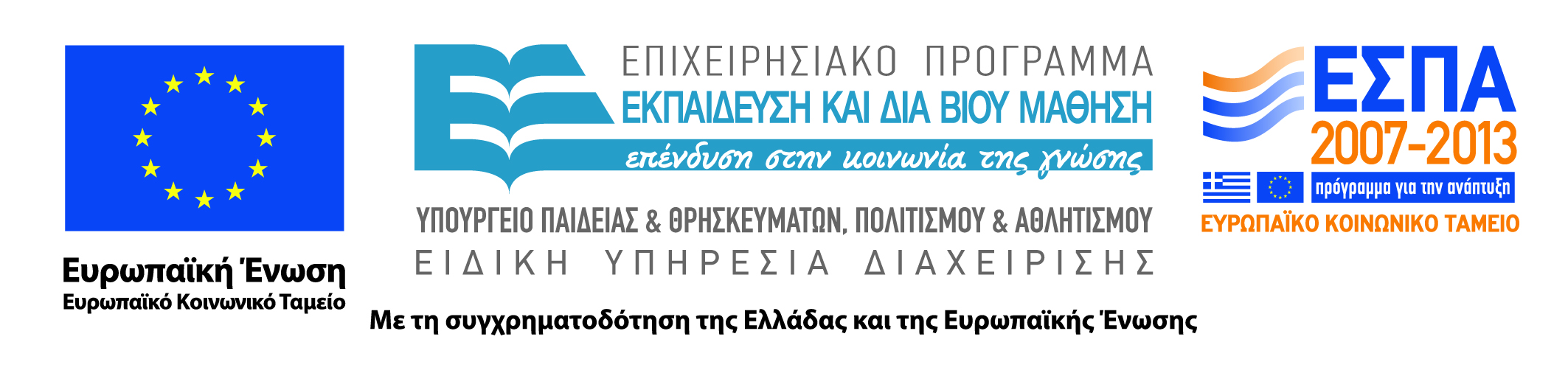 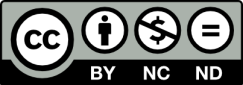